School Based Enterprises that Work: a Panel Discussion
Matthew Burg, Kalen Carlson, Janet Shelbourn, and Jan Osborn
Meet our Panelists
Matthew Burg, Fremont High School
Kalen Carlson, Westside High School
Janet Kilbourn, Cody-Kilgore 
Jan Osborn, Sargent High School
Deja BrewFremont High School
Background
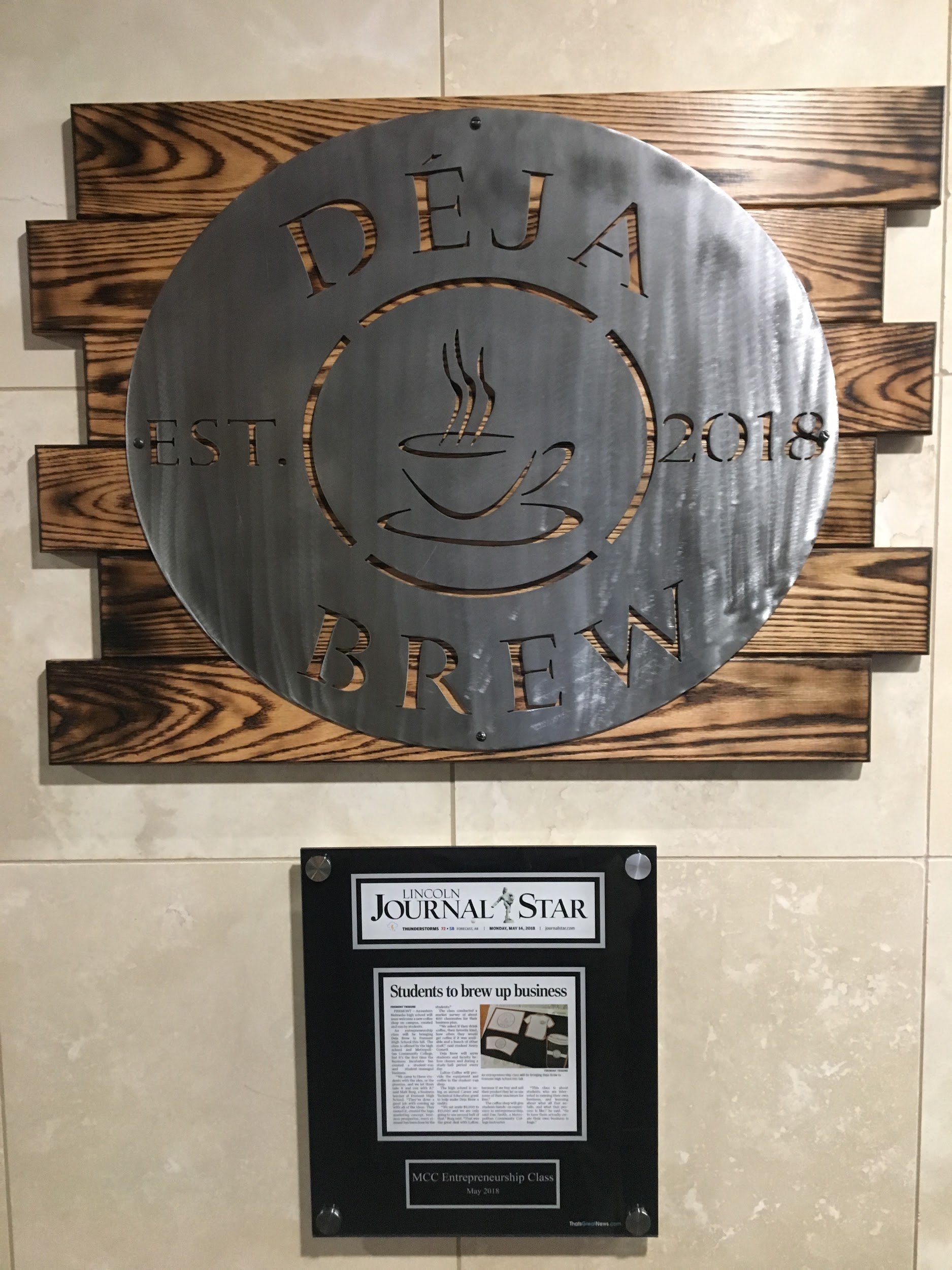 Started in 2018
Funded through the Perkins Grant
Incubation took place during the 4th quarter of 2018
Grand Opening was August of 2019
Completely student run and operated
Operation
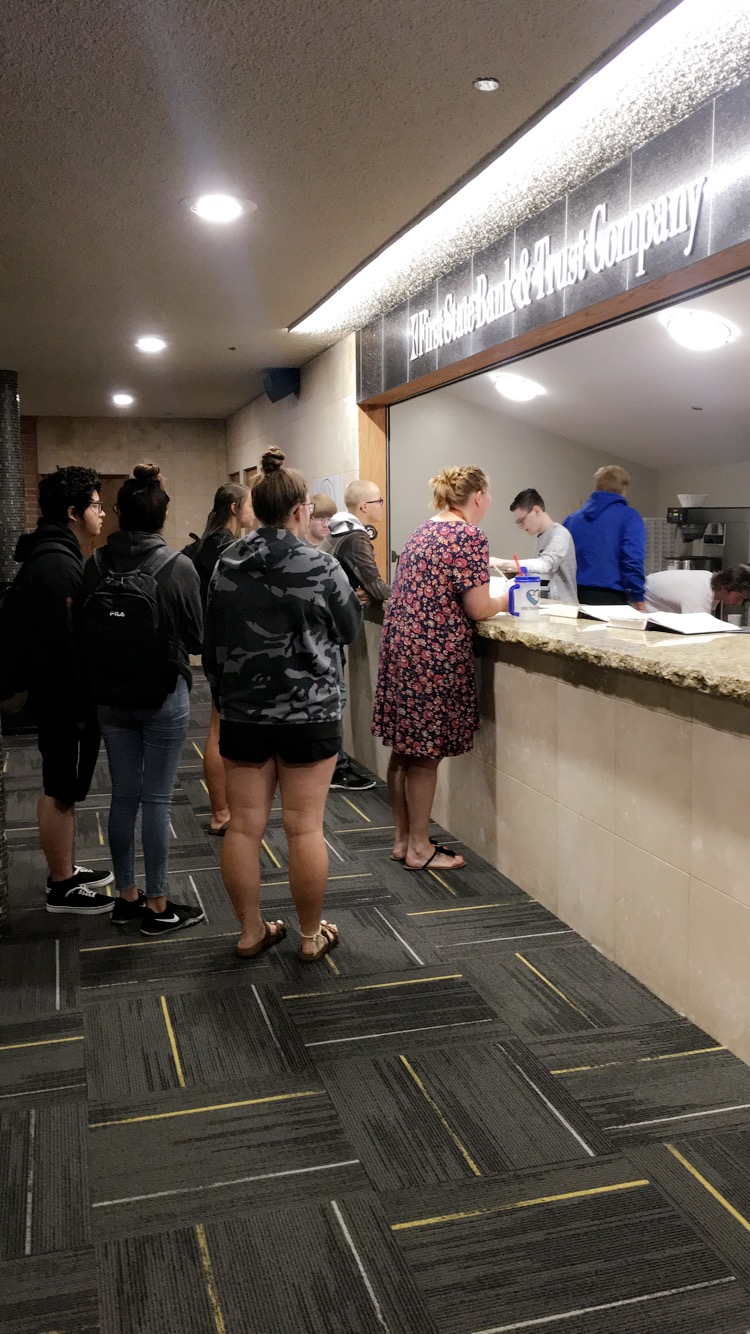 We are open daily from 7:00-7:45 and 3:10-3:45 (before and after school.
We serve staff and students during that time.
Students are in charge of the entire operation of the shop.
The Colosseum
Westside High School
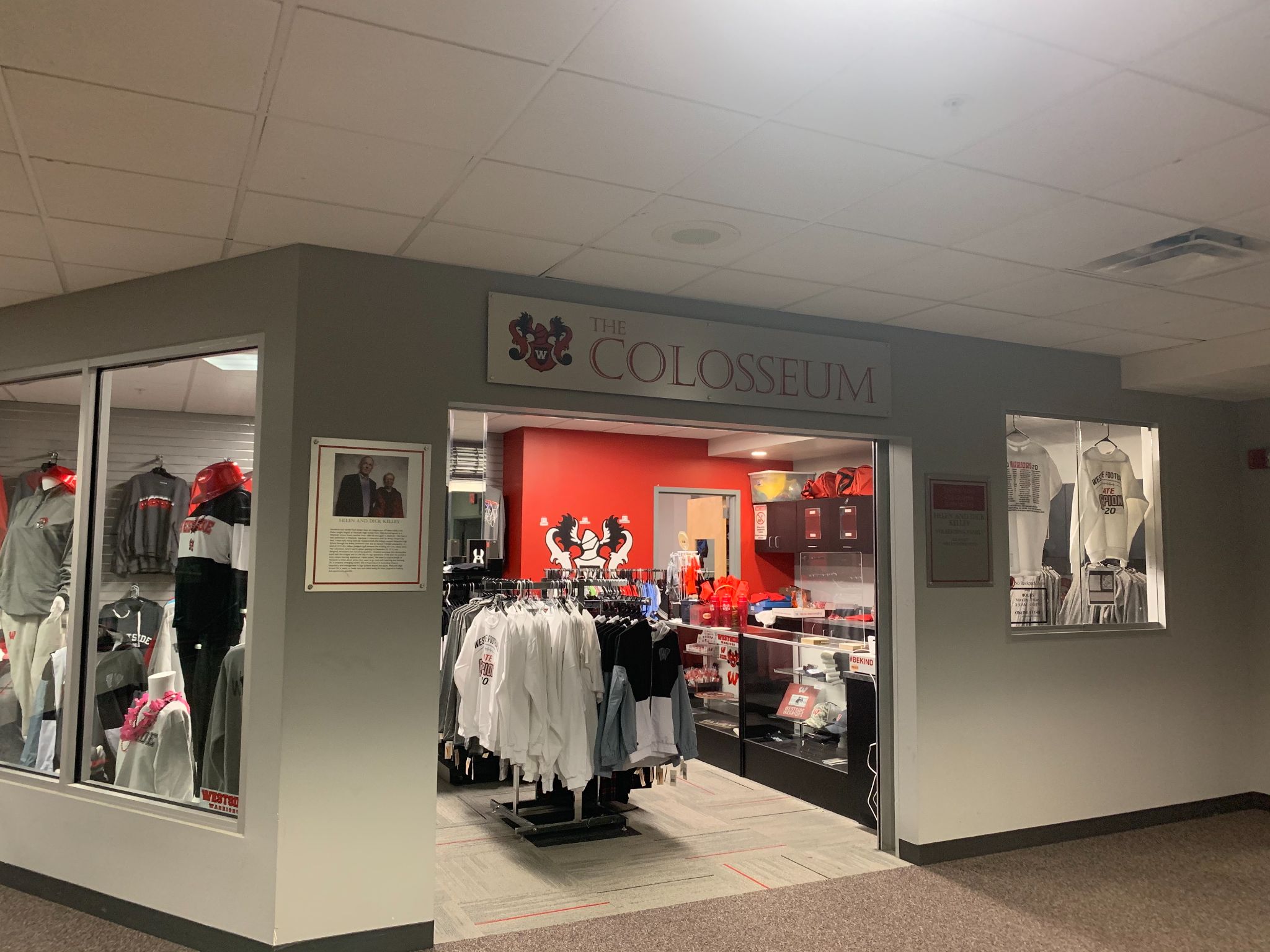 History
Current store opened in December 2015
Made possible by a gift pledged by supporters of Westside 
Students help purchase merchandise, design apparel, print apparel, work with the budget and run day-to-day operations
Students must be in Marketing 1 or Marketing 2 (juniors and seniors) to run the store on their own
Business principles class (sophomores) has started to also take on the store working with smaller orders
Growth
Have been recognized as a gold-level SBE through DECA for ….. Years in a row
Average sales between $40,000-$60,000
Bundle theme shirts during football season
New website this year, still working on how to make it the best version it can be
Partnerships with middle school and all 10 elementary schools in district
Starting to look to work more directly with athletic teams
Tips
Don’t be worried about students messing something up...at the end of the day, it’s usually just a $2 t-shirt
Sell everything, even the mess-ups, people will pay at least something for it
Never stop looking for the best deals. This sounds like common sense but it’s easy to get stuck with one wholesaler because of convenience when you could possibly find better deals elsewhere
Don’t be afraid to fail. Some things seem like great ideas and end up making no money. Some things seem like ok ideas and end up working out great!
Circle C Market
Made possible by an 
inner-local agreement and store board 
that includes the village, school, 
and GRIT board members
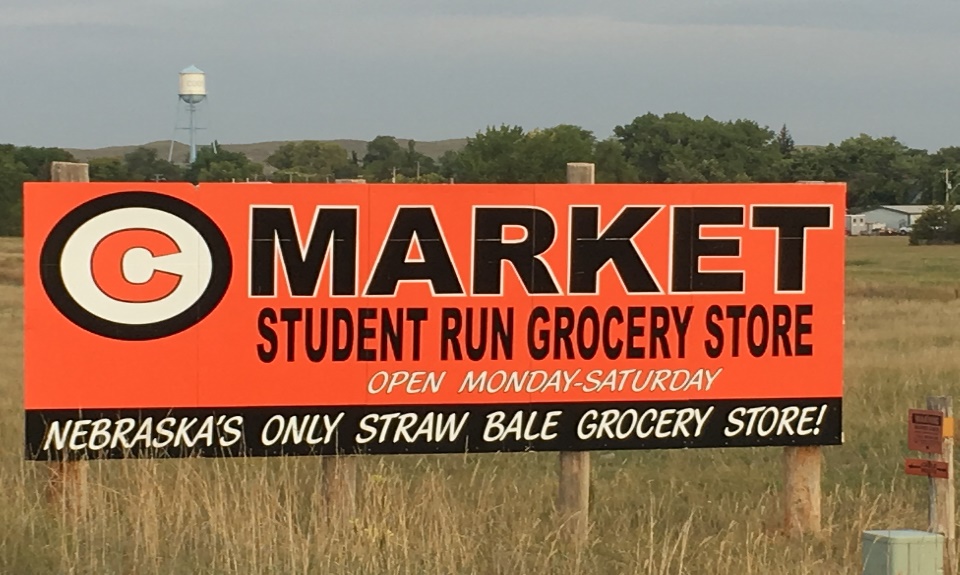 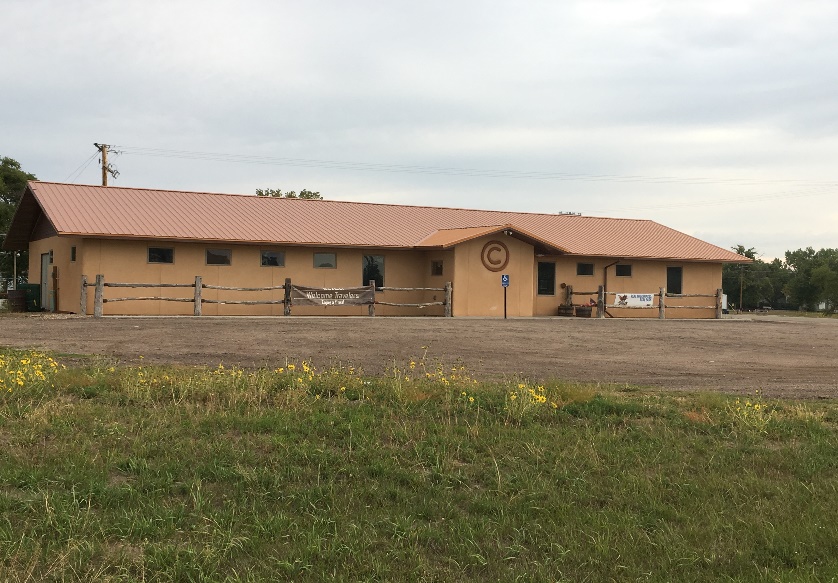 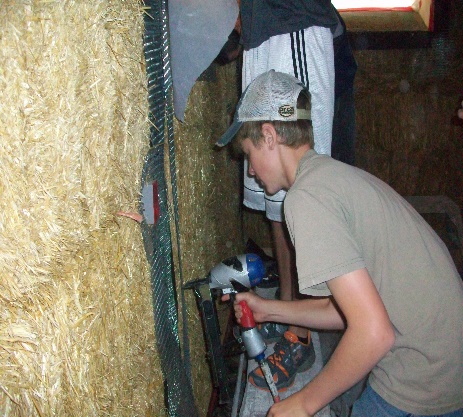 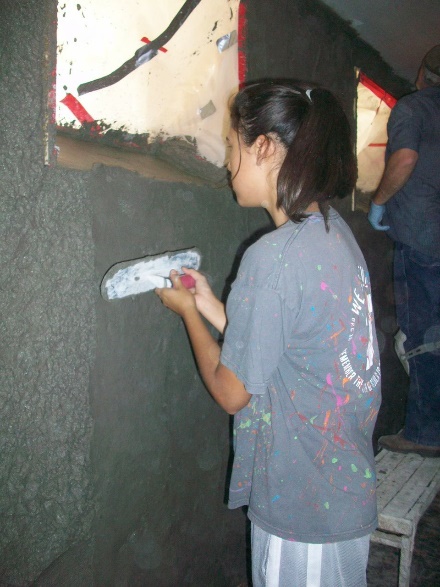 It took a community to build…
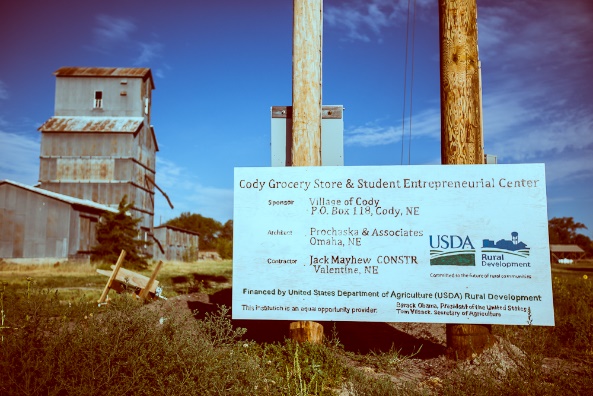 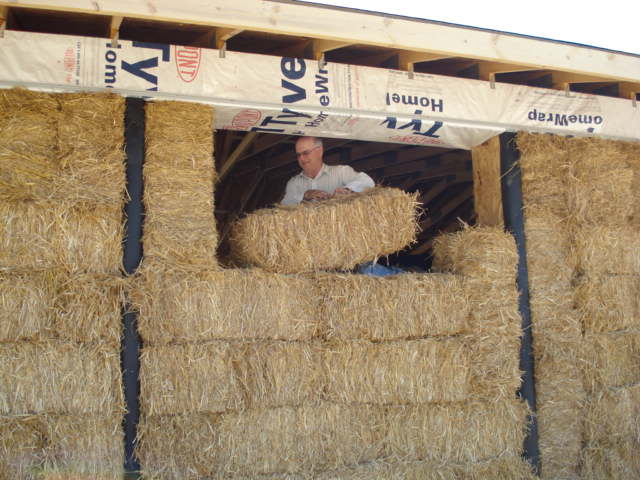 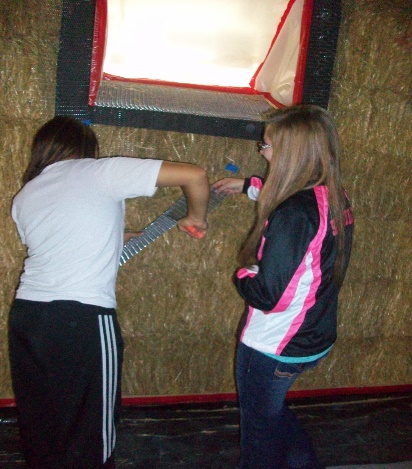 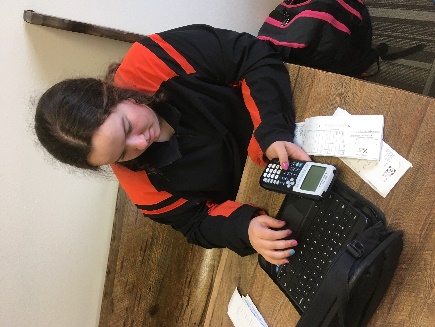 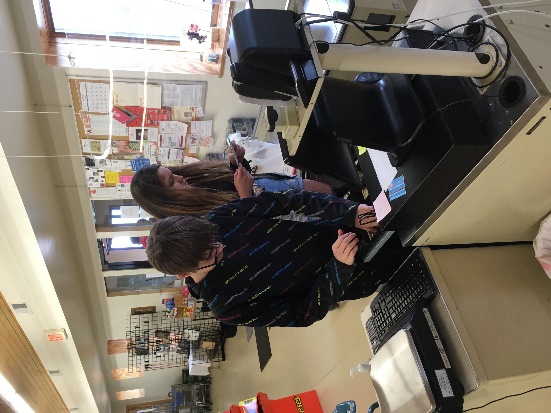 And we work hard…
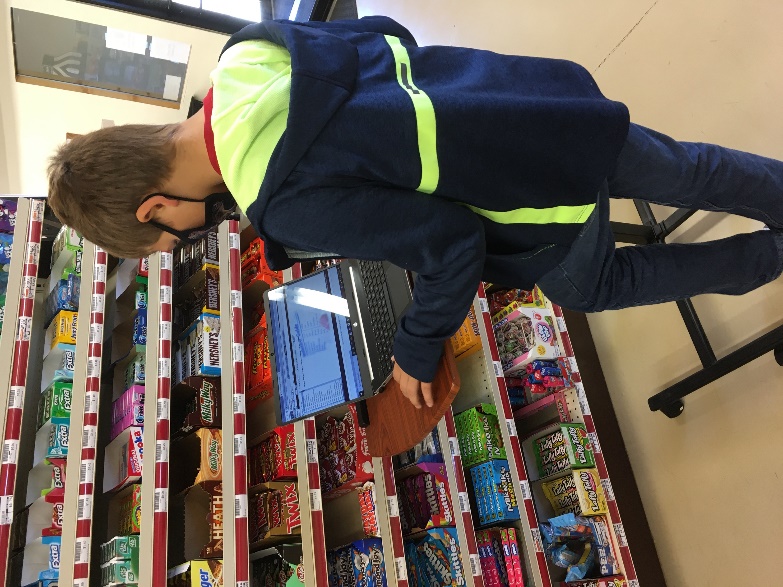 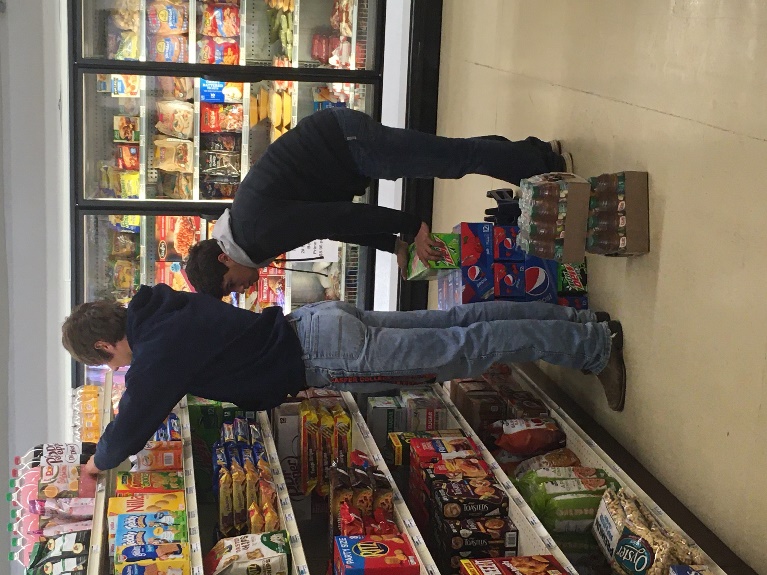 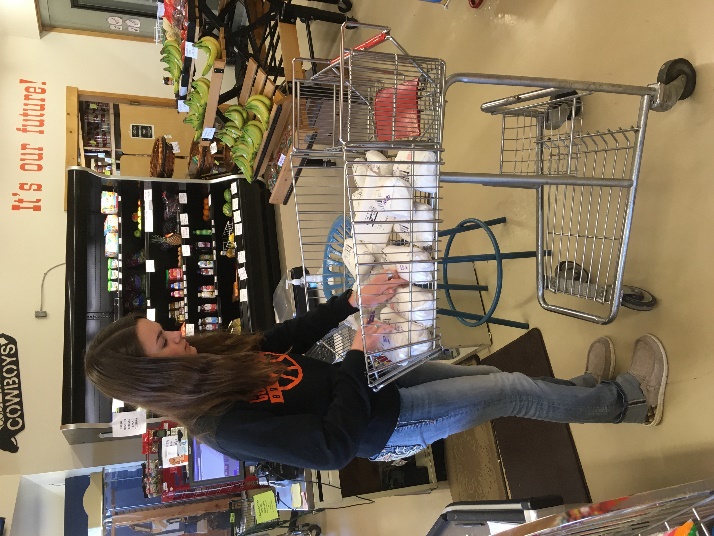 And continue to dream and move on to bigger things!
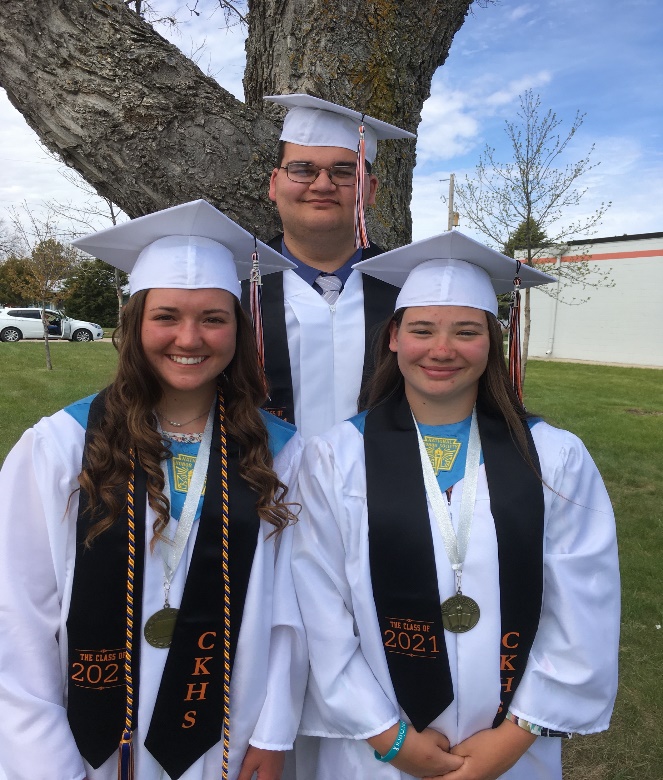 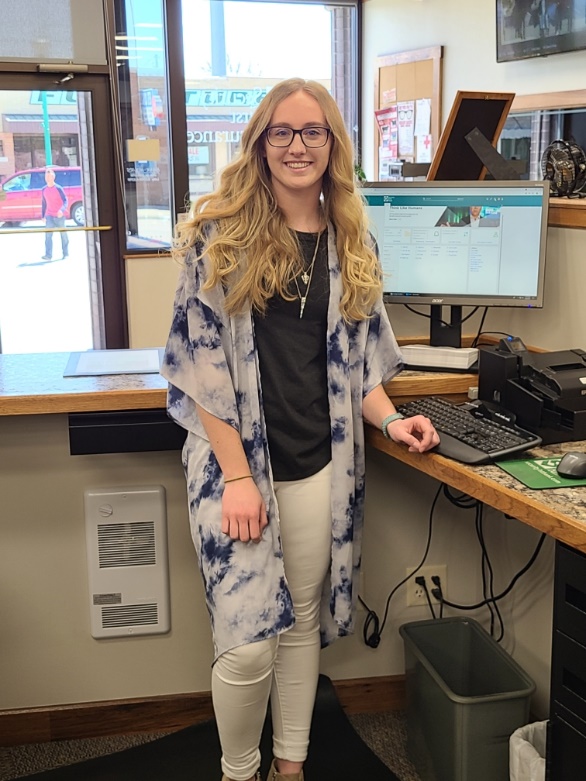 The Next Generation!
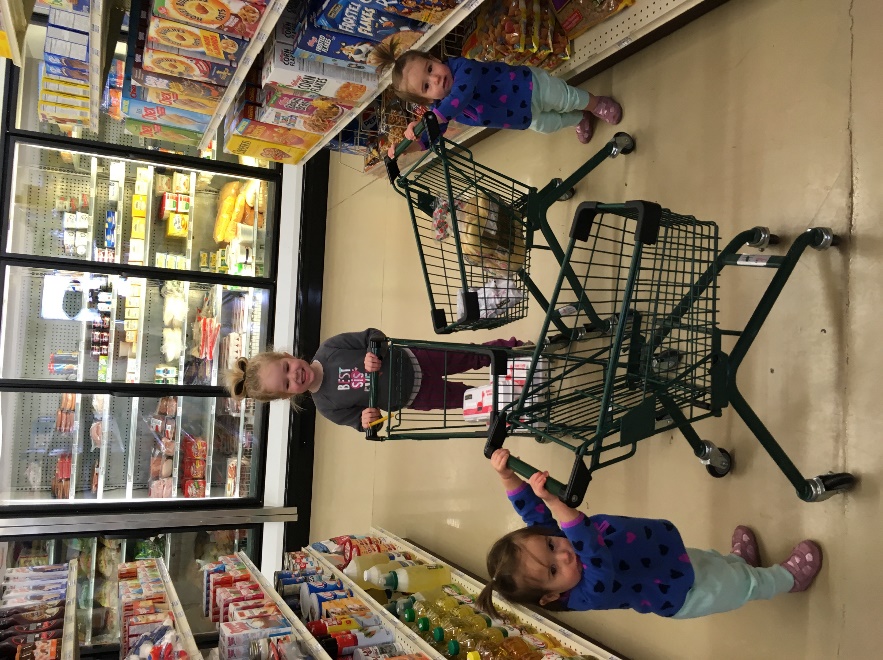 School Based EnterprisesSargent Public Schools
Jan Osborn, Sargent Public Schools
Wolf Den –School Apparel Store
Opened in November 2011
Year after co-op for sports
Run by Sargent FBLA
Open during events
Officers/Adviser plan needs for the year
Healthy Snack Vending Machine
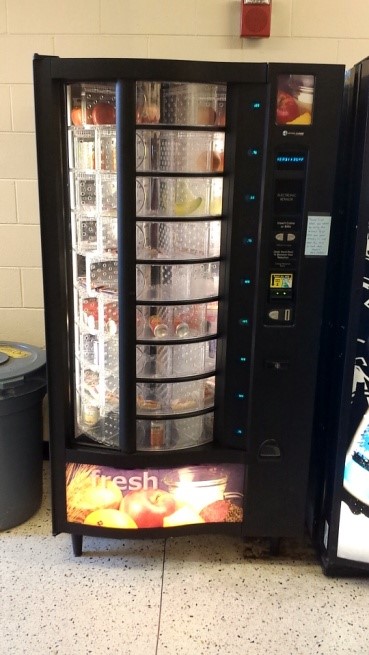 FBLA Managed
Revolution style
Donations/Fundraising bought the machine
Purchase food from local grocery store
Use USDA Smart Snacks in Schools standards
S’Cool Beans Coffee Shop
Entrepreneurship class – Febr 2019
3 mornings/week 7am-8am
Home events
Moved downtown for the summer 2019
Mond-Fri 7am-11am
Fall 2019-Febr 2020
Back at school
Febr 2020 – only open for open events
State review of food service 
Closed morning hours
Summer 2020
Moved back downtown – COVID restrictions
Entrepreneurship Through the Years
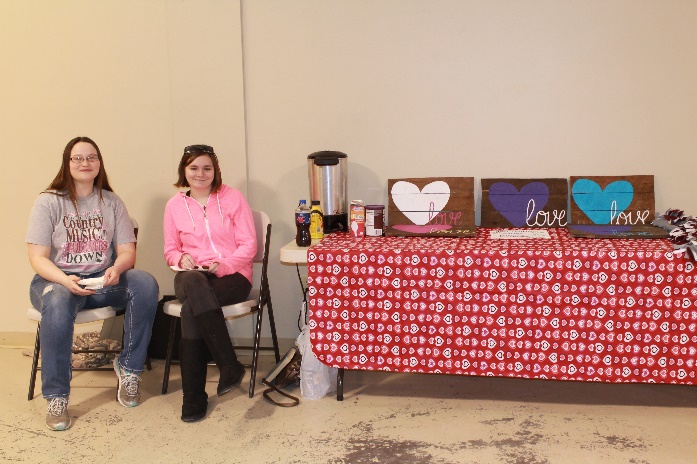 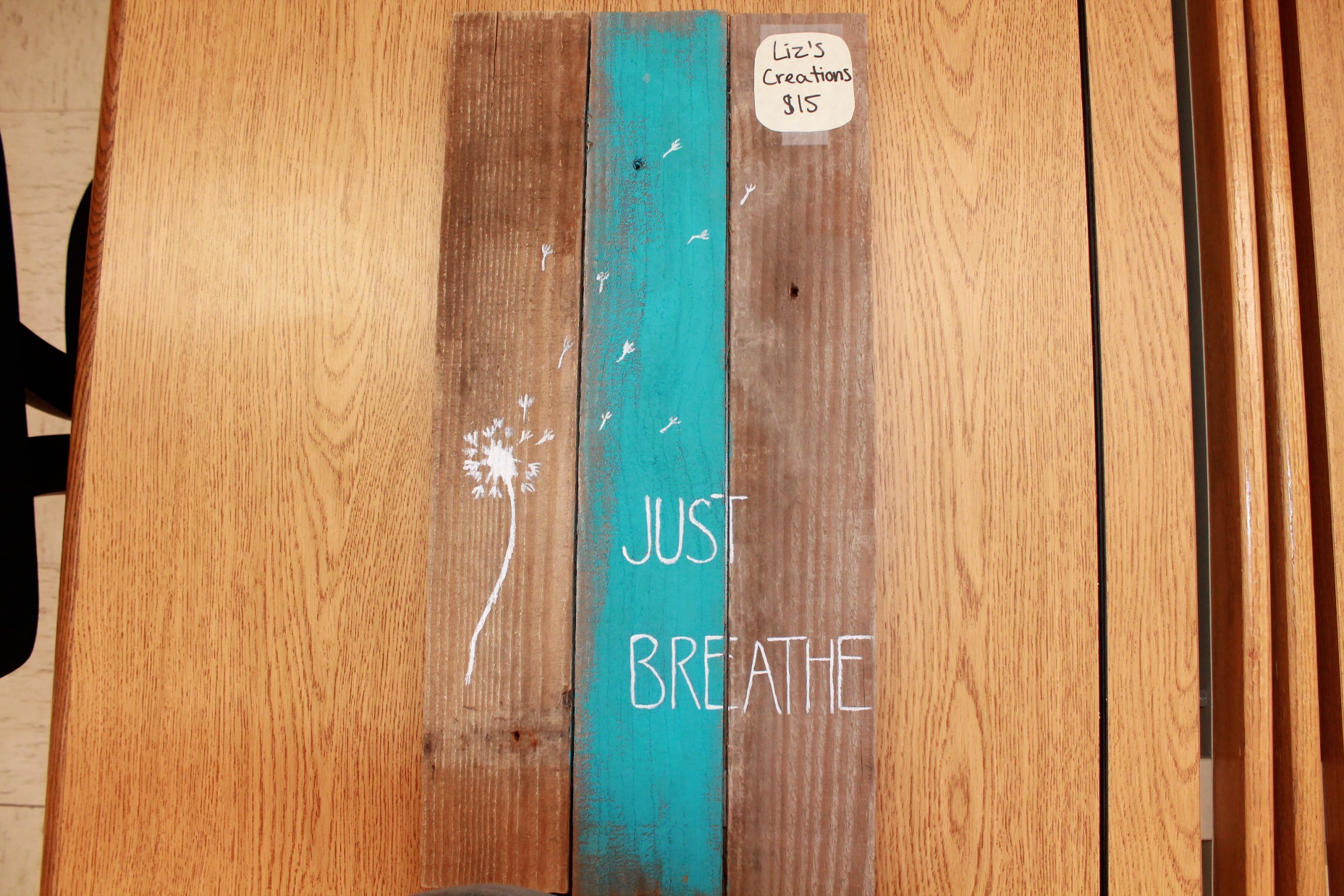 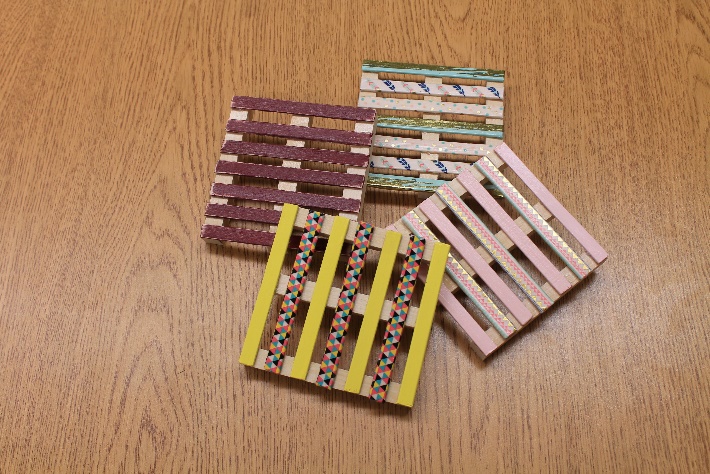 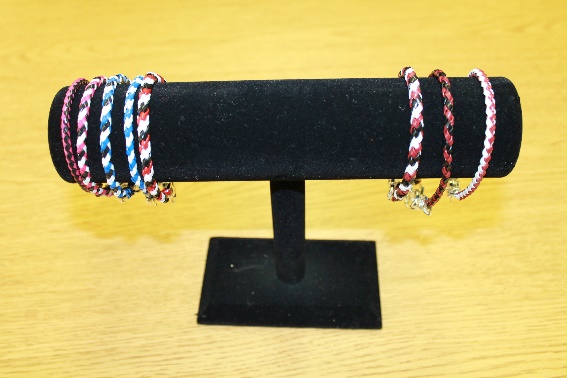 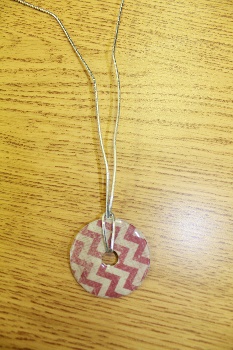 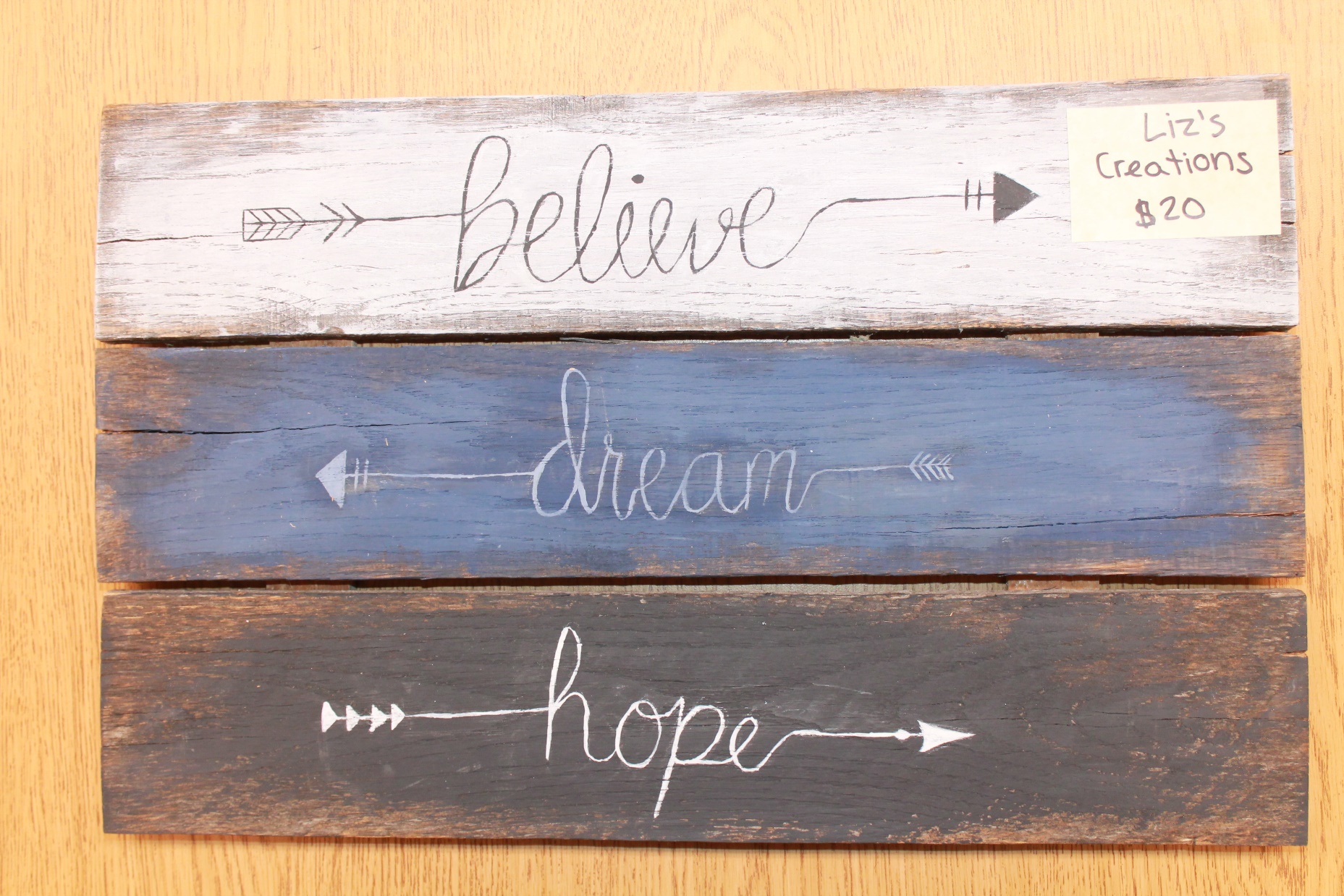 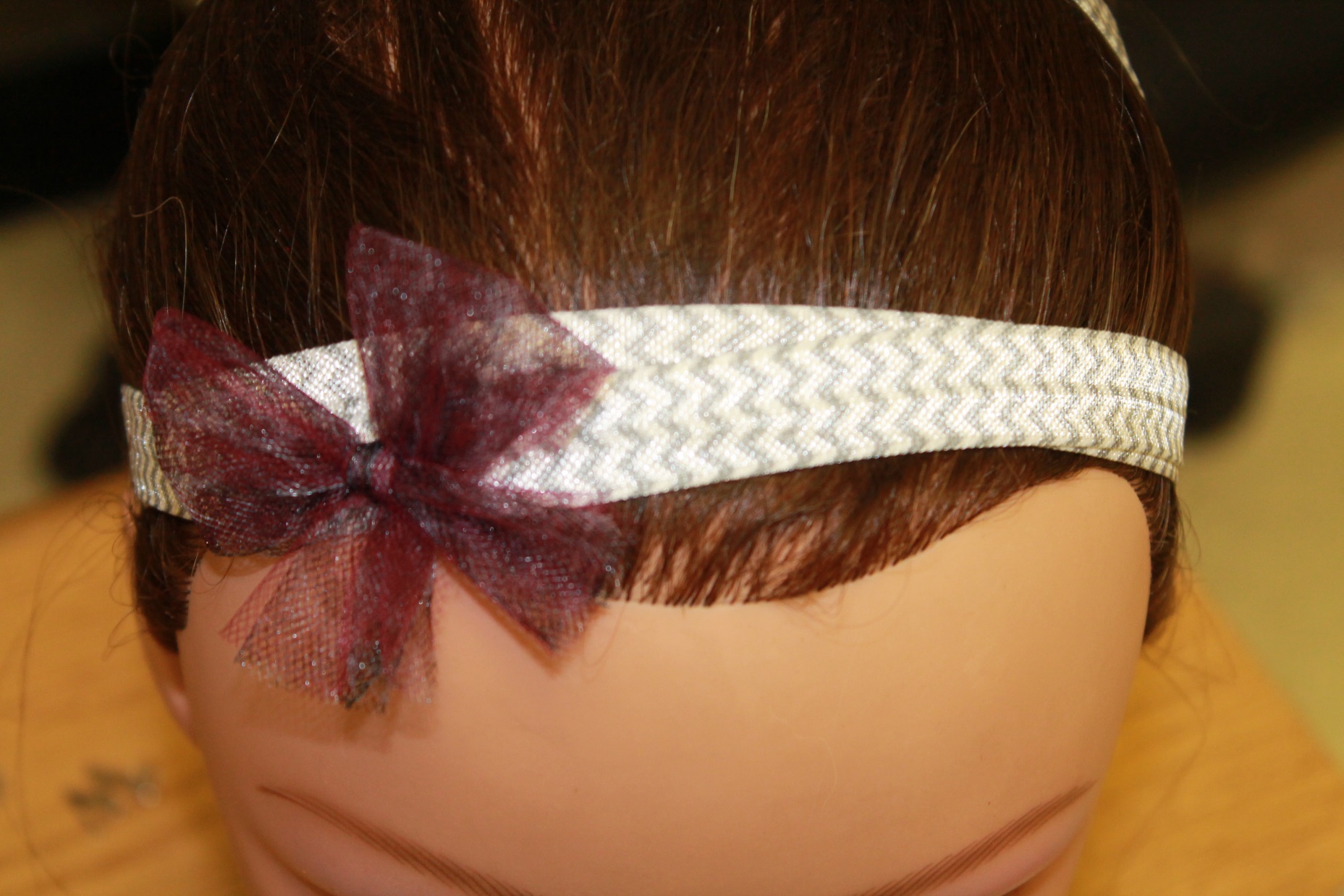 Panelist Info (also found on the conference website)
Matthew Burg, Fremont High School
Matthew.Burg@fpsmail.org
Kalen Carlson, Westside High School
carlson.kalen@westside66.net
Janet Shelbourn, Cody-Kilgore-
jshelbourn@cody-kilgore.com
Is moving to Valentine this upcoming school year, so this will change
Jan Osborn, Sargent High School
jan.osborn@sargentpublicschools.org